Can experiments built a bridge between science, policy and practice?
Satu Karppanen
Ministerial adviser
Department for Social and Health Services,
Ministry of Social Affairs and Health
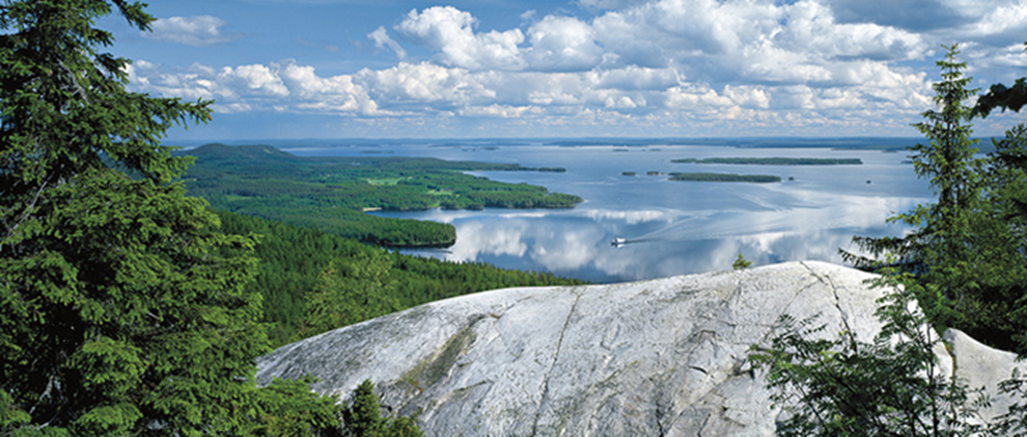 Overview
Some details about Finland
Healthcare and social welfare reform packagein Finland
Facts about Finnish Social Welfare and Health Care for the older population
Government key project
2
Finland
Population: 5,5 millions, 65 + years of age 20%, 75+ years of age 8,6%, life expectancy: men 77,8 and, women 83,8 years 
Member of EU since 1995 
Republic: president + parliament 
Monetary unit: Euro
Governance
In 2015 there were about 300 relatively independent  municipalities 
Each of the communities are obliged, by legislation, to ensure Health- and social care for their inhabitans –including LTC = high degree of decentralization
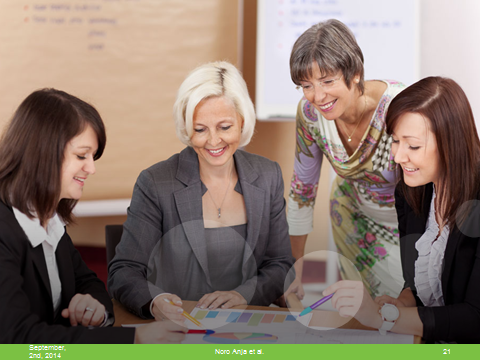 Healthcare and social welfare reform packagein Finland
5
Solution for arranging the services
18 autonomous regions (counties) will be established from the beginning of the year 2019. 
Counties will have responsibility for healthcare and social welfare services
Also some other duties will be under the mandate of the counties
Specialised operations and emergency duties will be centralised
Counties will be managed by elected councils
More freedom of choice in healthcare and social services
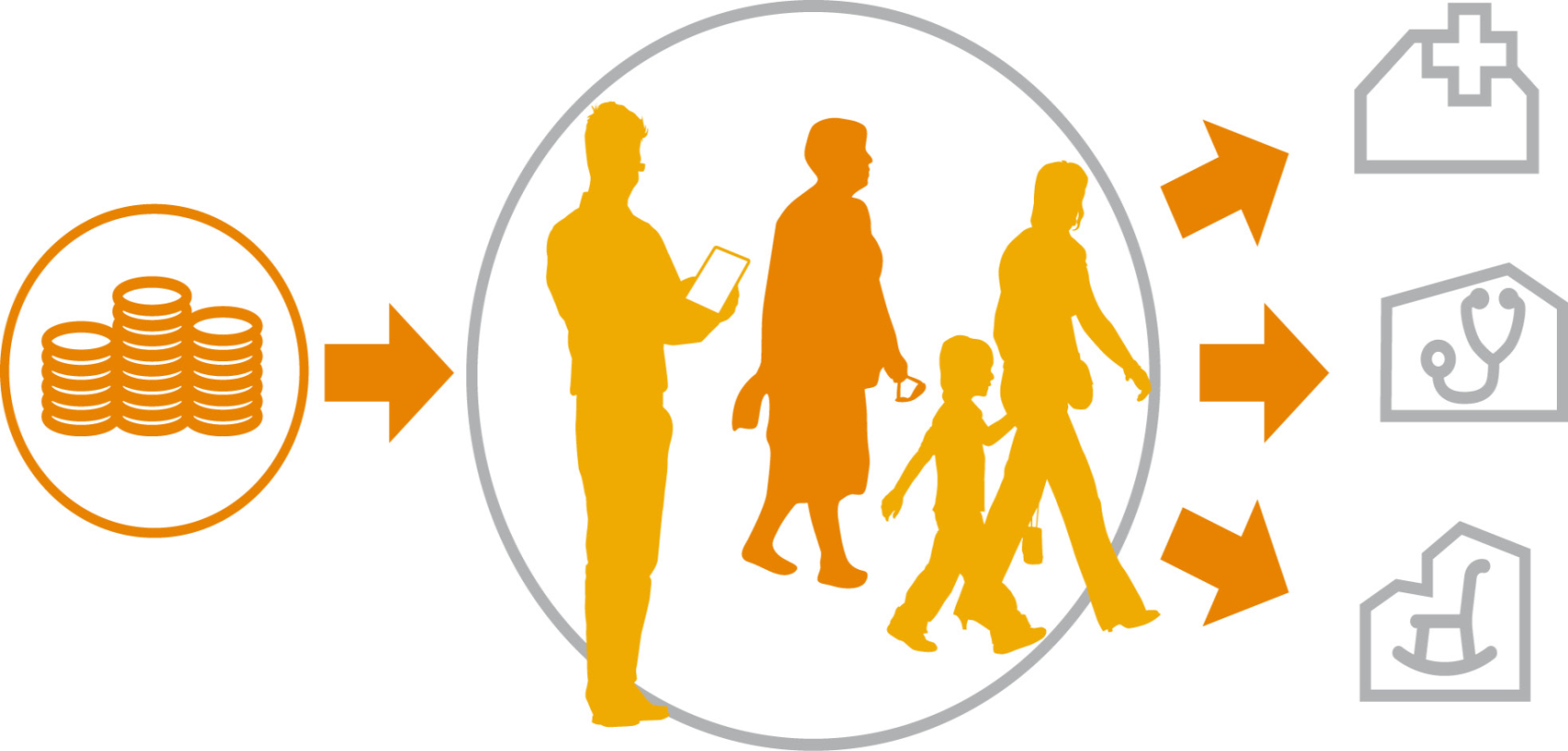 Each county approves the service providers and sets quality criteria.
The adoption procedure and criteria are under preparation.
Opportunities will be ensured for small and medium-sized enterprises to offer their services.
The counties give information to help residents in their decision making.
Within the range of services covered by the freedom of choice, customers choose either a public, private or third sector service provider.
The counties grant the same pecuniary compensation to public and private service providers.
Why is the reform needed?
The growing need for services among the aging population, the changing range of illnesses and wider possibilities for treatment along with greater expectations from the population create pressure for mounting costs 
Slow economic growth and a high total tax rate by international standards are an impetus for finding new ways to curb rising costs. 
Inequalities among different areas and groups
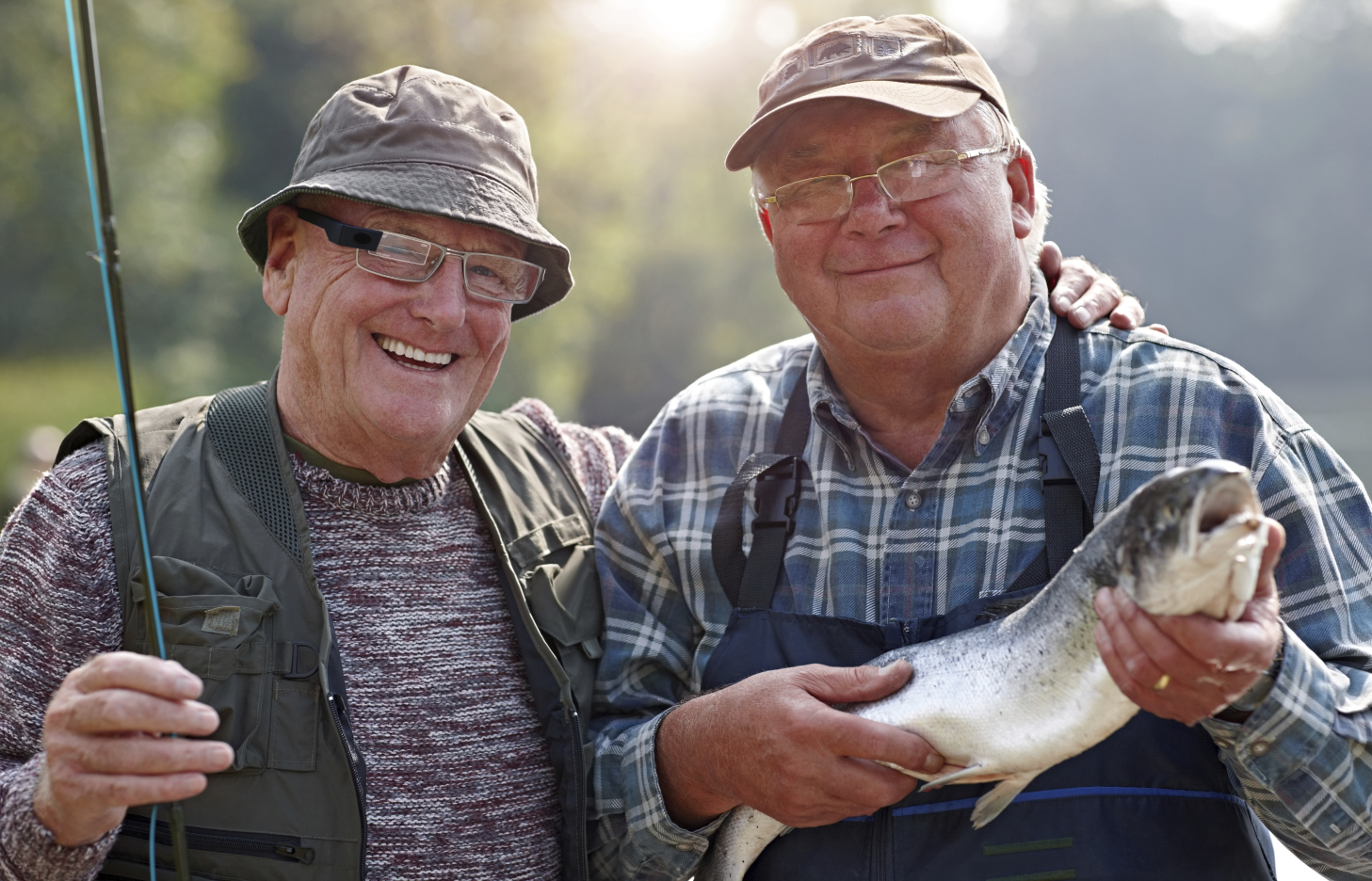 The Finnish municipal model for service provision
Facts about Finnish Social Welfare and Health Care for the older population
9
Policy trends and legislation at the services for the older persons
The Act on Supporting the Functional Capacity of the Ageing Population and on Social and Health Care Services for elderly people (980/2012) came into force in 1st July 2013 in Finland.
Quality guidelines for older persons care (2000, 2008, 2013) have been used as a national tools for information guidance 
Since 1990’s policy focus has been on home care and deinstitutionalization
10
Structure of the services
11
Anja Noro
20.08.2015
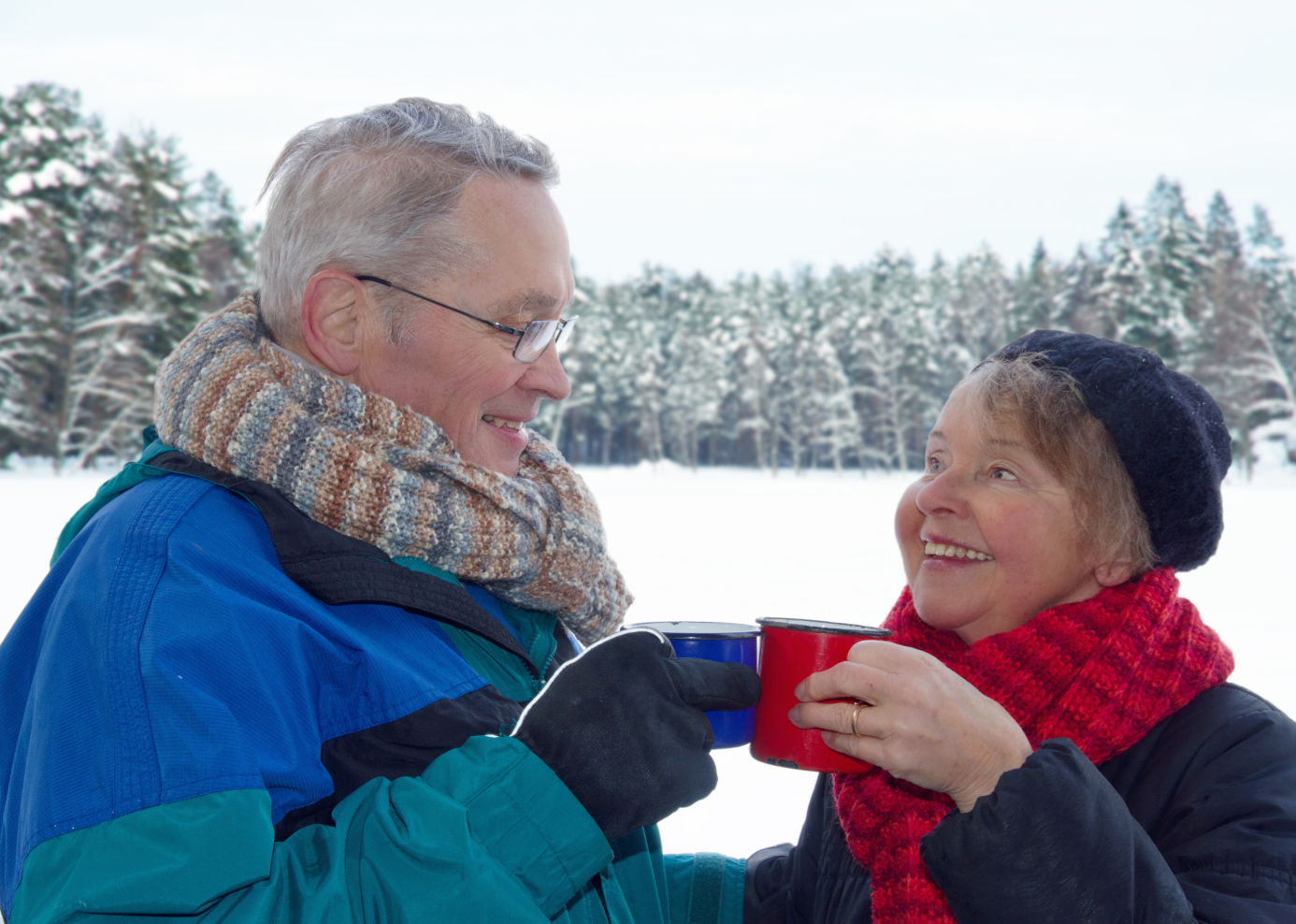 government Key Project, 2016-2018: Home care for older people will be developed and informal care enhanced in all age groups
12
Government has 26 key projects of which five are in Ministry of Social Affairs and Health
Increasing health and wellbeing
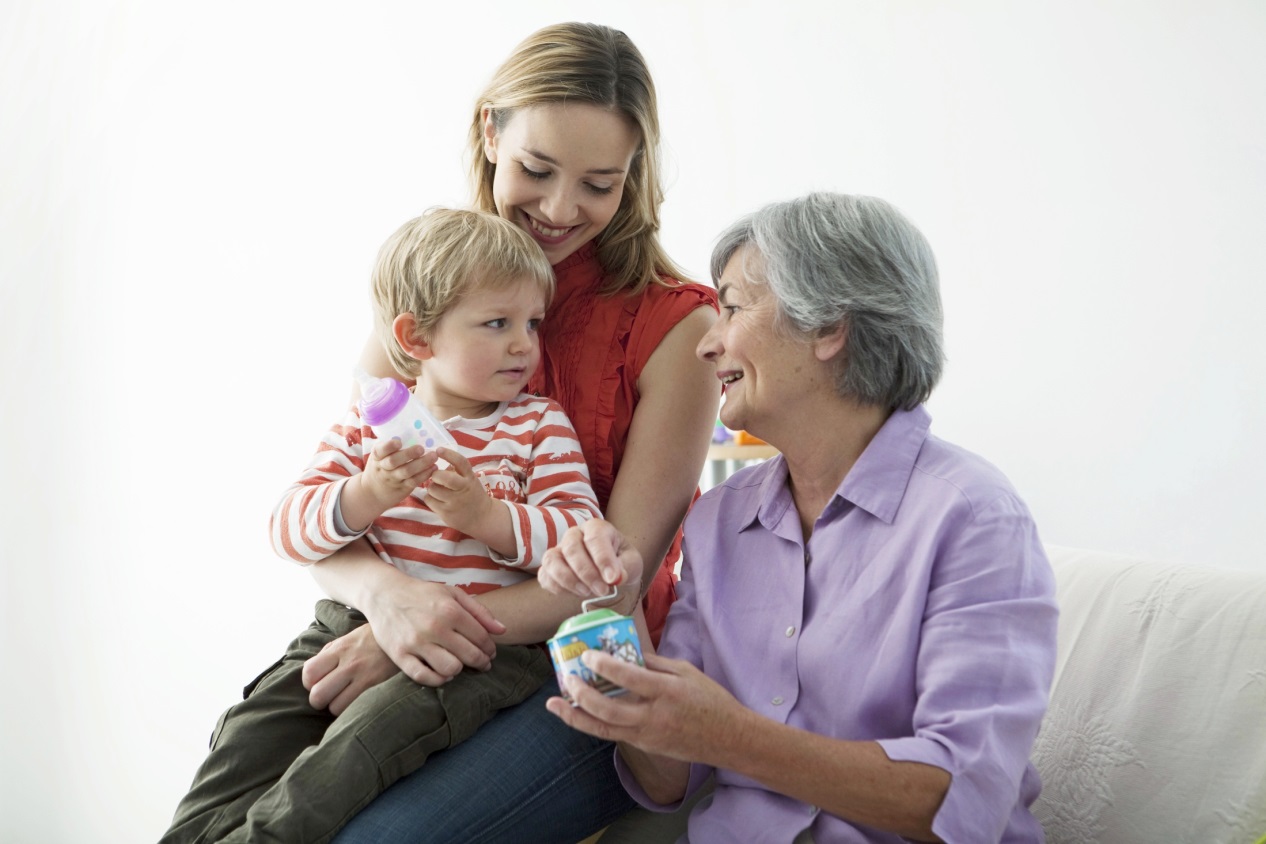 5. Way to work life to those partly fir for work
1. Client centered services
4. Program for renewal of home care services for older people and enhancing informal care for all aged carers
2. Promotion of health and wellbeing
3. Program for renewal of services to children and families
130
m. euros
13
Actions needed because
Services for older people are scattered, structure has not evolved fast enough or according to national aims, dispersion of best practices has been slow, regional differences are vast
Similar patterns have been found concerning informal care
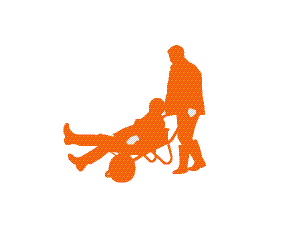 14
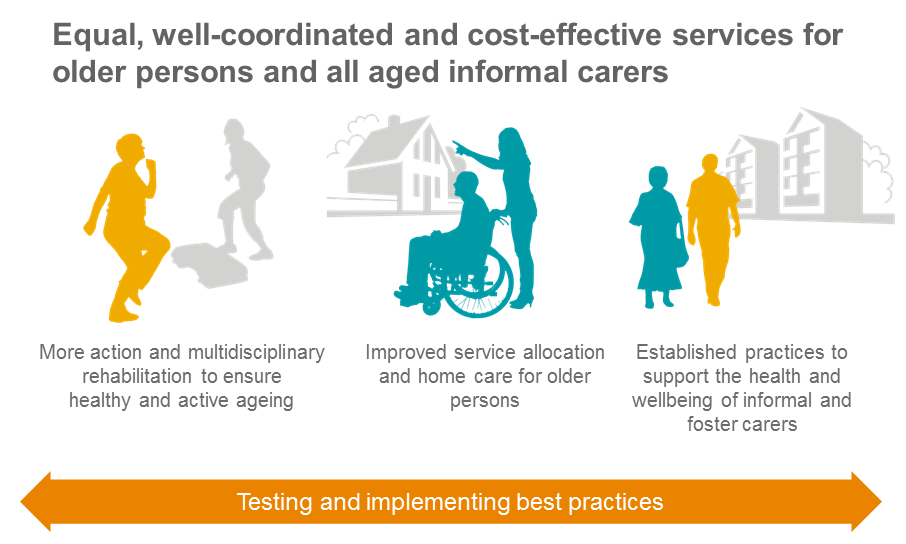 15
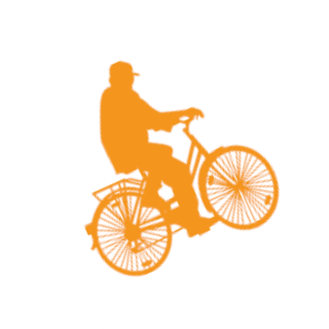 Testing and implementing best practices
Criteria for grant applications (30 million euros):
Relevance: in area of interest based on
      theoretical and evidence based modeling
Size: big areas,  counties with all or almost all of their municipalities
Participants: Municipalities, public and private providers, organizations, companies etc.

Application period: 10th May to 31st August 2016, pilots / experiments start in October
16
Tasks of the key project
State grant:                   Agent of change to all counties (18 + 1)
Pilots/Experiments
 in one or more counties
Pilots/Experiments 
in one or more counties
Action 3: Evaluation
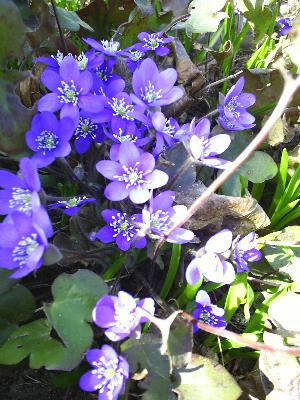 Follow-up
Statistics, registers, research
Follow-up of the Older Care Act (2013, 2014) continues 2016, 2018 
In each pilot/experiment, follow-up information will be collected
Whole project - a review at the end
Council of scientific advisors
18
Thank you!
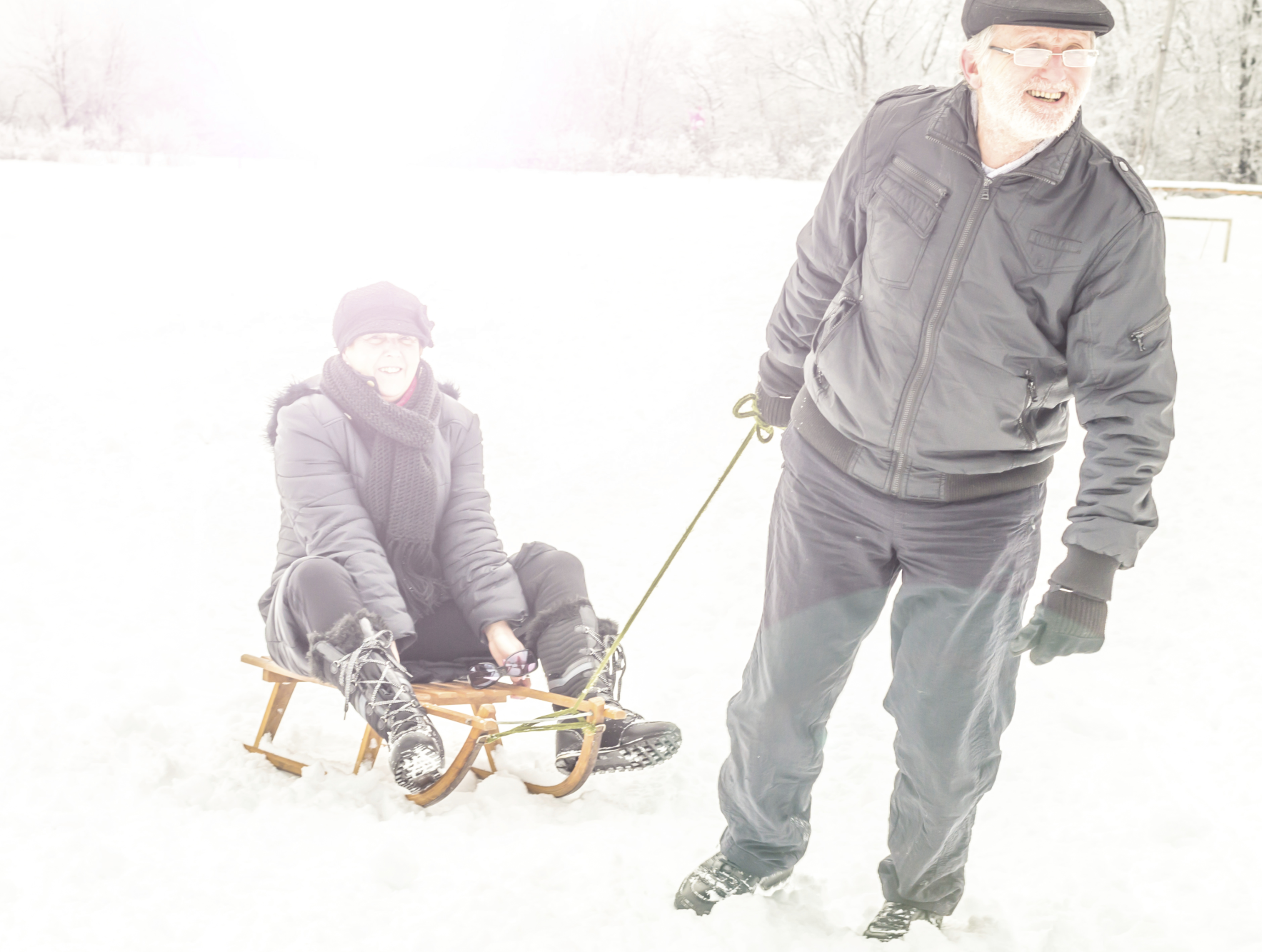 19
Anja Noro
Contact us
Director Päivi Voutilainen
 Project Manager Anja Noro
 Ministerial Adviser Satu Karppanen
 Ministerial Adviser Anne-Mari Raassina
 Secretary Tarja Slant-Storti

 ikioma.karkihanke@stm.fi

 #IKIOMAT
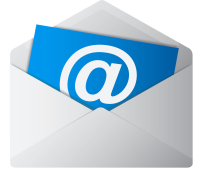 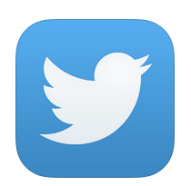